Learning Objective: To assess my understanding of solving equations.
RAG
15-Mar-14
Key Words: Reflect, Communicate, Explain, Justify
Starter Activity

Complete the ‘Heard the Word Grid’ and compare it to the one you completed at the start of this unit of work.

Are there any key words that you have learnt or have a better understanding of than you did before?
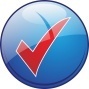 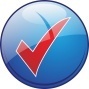 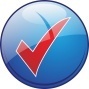 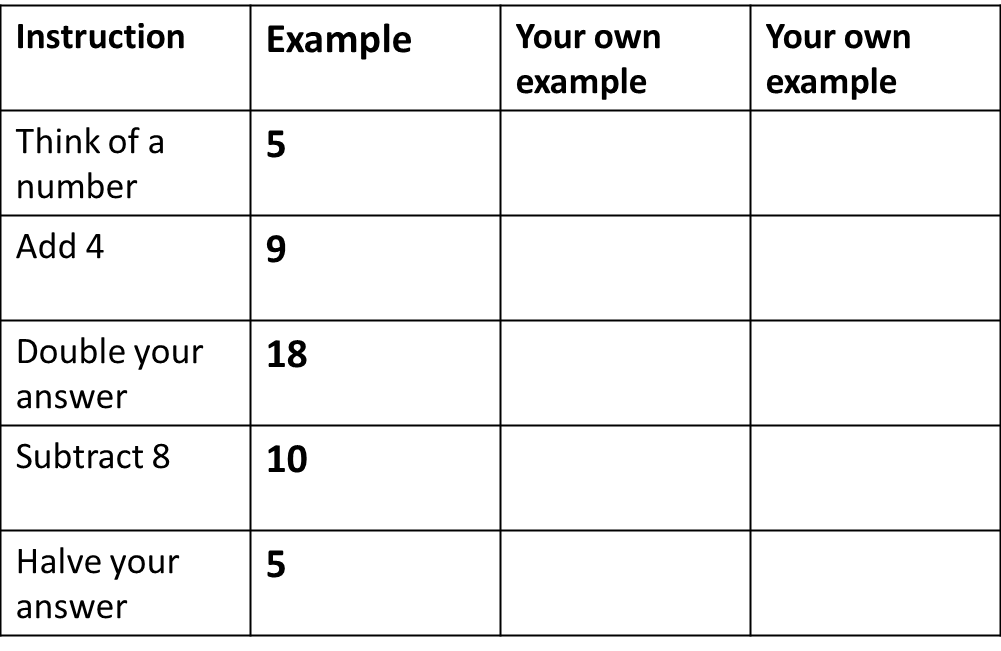 Look at this equation. 

4 + a = b

Write a pair of numbers for a and b to make the equation true.

a = …………………………..

b = ……………………………
The equation shows how much you 
pay to hire a car.

     N X 20 = T
T stands for the total you pay in £
N Stands for the number of days.
Leena hires the car for 6 days. How much does she pay?
Jack pays £180 to hire a car. How many days did he hire the car for?
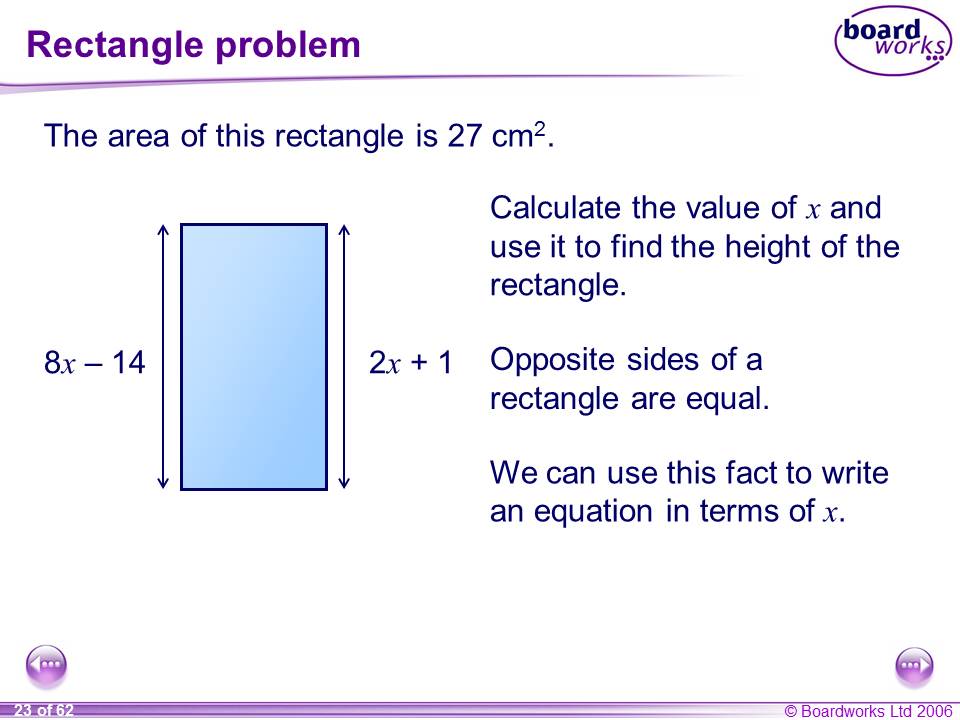 Use the learning journey above to highlight the mathematical skills you have learnt in this unit of work.
[Speaker Notes: Dialogue marking sheet. Print slides 15-16 two to a page on coloured paper.]
[Speaker Notes: Dialogue marking sheet.]